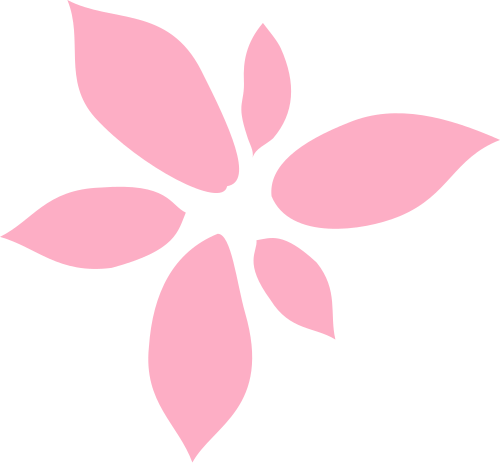 LIFE TIMELINE
Lorem ipsum dolor sit amet, consectetur adipiscing elit, sed do eiusmod tempor incididunt ut labore et dolore magna aliqua. Ut enim ad minim veniam, quis nostrud exercitation ullamco laboris nisi ut aliquip ex ea commodo consequat.
1996
2018
2021
2025
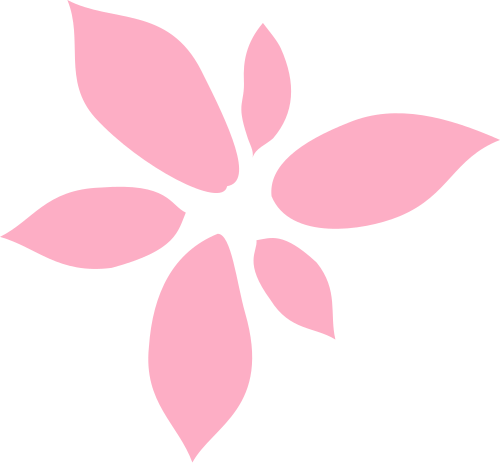 Was born UK
Graduated 
university
Working as
a freelancer
Getting marrige
2004
2019
2023
Move to Italy
Working in 
ABC company
Traveling in Southeast Asia
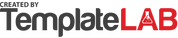